Various moments
*Treu Colors
*Sway
*A night like this
*Slow down
Pak maar mijn hand
Pastorale
34 koorleden, * Dick, Piebe, Anita niet figuranten bij de bar. Casper
Zij zingen wel mee met eindlied “Pastorale” en misschien met “Pak maar mijn hand”
30 zangers op de vloer
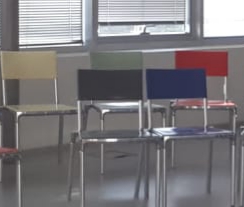 stoel
Tafel
sopr
alt
tenor
bas
=zitrichting
21 stoelen totaal waarvan 16 laag en 5 hoog (kantine CKC)
5 kleuren: 4 geel, 4 rood, 4 blauw, 4 groen, 5 taupe
Het blok wordt gesitueerd in een bar/disco/nachtclub-achtige omgeving.
Het combo en Miro kleding aanpassen, in dezelfde sfeer.
Zij worden ook bij dit blok betrokken.
[Speaker Notes: Koor komt in stilte op. De stoelen staan omgekeerd op de tafel en/of aan de zijkant. 
De personen die op een stoel gaan zitten pakken hun stoel en gaan vervolgens naar hun plek.
We gaan op verschillende manieren op de stoel zitten.
Als iedereen eenmaal zijn plek heeft gevonden dan wordt True Colors ingezet.]
Opkomst vanuit 4 richtingen
Opkomst en decor: 
de vier tafels en een aantal stoelen, sommige op de tafels en sommige kris kras verspreid over het toneel, zijn al klaargezet door de crew. 
Wij komen in stilte op van 4 kanten en pakken de eigen stoel en zet hem op de juiste wijze op de afgesproken plek.
Linksvoor: Barbara ,Anita, Christa, José, Marja, Fieke, Elles, Anne

Rechtsvoor: Juliette, Petra, Linda, Irene, Sonja, Monica, Ingrid, Trudie 

Linksachter: Trudie,  Josephine, Joke, Lex, Nico, Bert, Aad (Casper later)

Rechtsachter: Dick, Piebe, Anita, Andries, Willem, John, Peter, Charlotte, Wies, Evelien.
True Colors
16
14
11
10
9
8
6
5
1
2
15
13
12
7
4
3
R
L
Publiek
Speakers / Microfoons
Speakers / Microfoons
alt
Sopr
Tenor
bas
Petra
Anita
José
Juul
Sonja
linda
1
B
A
B
16
A
A
Christa
14
Barbara
Marja
C
D
4
19
Irene
18
7
B
A
Ingrid
Monica
A
Fieke
17
Trudie
3
2
B
Joke
B
Charlotte
Anne
Elles
Trudy
13
C
Josephine
Andries
Wies
Evelien
C
5
D
Bert
Peter
12
lex
C
D
D
C
John
D
15
8
Willem
Aad
Nico
6
Piebe
Anita
Dick
[Speaker Notes: Koorleden:
Na zingen True Colors:
Na afloop applaus, iedereen blijft zitten totdat Miro een muziekje start. 
Marja  tegen Lex: WAT IS DAT VOOR MUZIEK? LEX, KAN JIJ NIET IETS ANDERS REGELEN?
Lex loopt naar Miro en gaat met hem overleggen voor een swingend nummer.
Sonja:  JA LEX, LEKKER IETS SWINGENDS VRAGEN. 
Sonja en Ingrid zitten aan de bar en laten ondertussen duidelijk merken dat ze Lex wel zien zitten.

Ondertussen wordt door koorleden de opstelling van de stoelen gewijzigd naar Sway.
Trudie (alt) brengt hoge  stoel van Christa naar de bar en plaatst deze voor de bar
Josephine brengt hoge stoel naar de bar en plaats deze naast de bar
Ingrid (sopraan) brengt hoge stoel naar de bar en plaatst deze voor de bar
Sonja brengt hoge stoel van Irene naar de bar en plaatst deze voor de bar
Evelien brengt hoge stoel naar de bar en plaatst deze naast de bar
De leden die op een stoel zitten met een letter verplaatsen deze naar de tafel met dezelfde letter. 
Kijk goed naar de plek van de stoel! Zie volgende dia.
Iedereen gaat vervolgens in positie staan of zitten.]
Sway
16
14
11
10
9
8
6
5
1
2
15
13
12
7
4
3
R
L
Publiek
Speakers / Microfoons
Speakers / Microfoons
alt
Sopr
Tenor
bas
Petra
Anita
1
16
Juul
Barbara
B
A
Marja
Linda
Irene
Christa
D
C
14
7
B
Joke
A
Evelien
Monica
Anne
Jose
Fieke
Charlotte
Wies
Elles
Trudie
Trudie
Josephine
John
Nico
Lex
D
C
Andries
Peter
Bert
Aad
Willem
Ingrid
Sonja
Piebe
Anita
Dick
[Speaker Notes: Beweging: gewone swing voor mensen die dit willen, sommigen zittend, andere staand. Het moet ongedwongen over komen. Lex, Ingrid en Sonja doen hun tussenstukje

Na afloop dansje van Lex, Ingrid en Sonja loopt Lex met de dames naar de bar, aan het eind van het nummer lopen ze alle 3 naar zijn stoel en gaan ze allebei op zijn schoot zitten.

Na afloop van Sway, licht dimmen. Ondertussen roept
Sonja: WAAROM IS HET HIER ZO DONKER, HET IS TOCH NOG GEEN SLUITINGSTIJD, WAT GAAN WE DOEN DAN?
Andries: WIE VOELT ER WAT VOOR EEN POTJE POKEREN?
Lex (werpt  Sonja en Ingrid van zijn knie): GOED PLAN, 2 X 4? hij wijst naar de 2 tafels vooraan  en loopt naar zijn plek aan de tafel
De mannen reageren instemmend en volgen hem.
De stoelen met letter ( 4 in totaal) vervolgens naar de bijbehorende tafels verplaatsen.]
A night like this
16
14
11
10
9
8
6
5
1
2
15
13
12
7
4
3
R
L
Publiek
Speakers / Microfoons
Speakers / Microfoons
alt
Sopr
Tenor
bas
Lex
Barbara
Juul
John
Irene
Christa
Nico
Peter
Aad
Andries
Bert
Willem
Jose
Ingrid
Sonja
Elles
Trudie
Wies
Josephine
Joke
Marja
Petra
Tudie
Evelien
Monica
Anita
Fieke
Linda
Piebe
Anne
Anita
Charlotte
Dick
[Speaker Notes: Mannen zitten aan de tafel en spelen een kaartspel. 
De dames kunnen hier ook weer bewegen tijdens het refrein. Tijdens de coupletten wordt er naar de mannen geacteerd . De 4 dames die in het midden staan, kunnen naar de mannen aan de tafels lopen en acteren.

Na afloop van A night like this roept de barman 
Dick : DAMES EN HEREN, BIJNA SLUITINGSTIJD, DE LAATSTE RONDE!

We horen het tik tik tik klokje en we starten met Slow Down]
Slow down
16
14
11
10
9
8
6
5
1
2
15
13
12
7
4
3
R
L
Publiek
Speakers / Microfoons
Speakers / Microfoons
alt
Sopr
Tenor
bas
Lex
John
Juul
Barbara
1
16
Irene
Christa
Nico
3
Aad
Peter
Andries
17
4
2
19
Bert
18
Willem
Ingrid
Sonja
Jose
Elles
Trudie
Wies
Josephine
Joke
Petra
Marja
7
Trudie
7
Evelien
14
Monica
Fieke
Anita
Linda
6
13
8
12
5
Anne
15
15
Charlotte
Anita
9
11
10
Dick
Piebe
[Speaker Notes: Ná Slow down roept José naar barman: IS HET NU ECHT AL AFGELOPEN?  KUNNEN WE NIET WAT LANGER BLIJVEN?
Dick: OK WE KUNNEN WEL WAT LANGER OPENBLIJVEN, MAAR DAN NU EERST WEL EVEN DE TAFELS EN STOELEN AAN DE KANT.
José: YES!!! en dan naar Miro: HÉ MIRO, KUNNEN WE NIET IETS NEDERLANDSTALIG DOEN?
Miro speelt de beginnetjes van een aantal Nederlandse nummers, b.v. Tulpen uit Amsterdam, Bij ons in de Jordaan, Aan de Amsterdamse Grachten en ondertussen gaat het koor de tafels en stoelen op hun plek zetten.  
Het koor roept elke keer: Hè nee!  
Dan zet Miro De Jantjes in en dan gilt iedereen NEEEEEEEE!!!!!!! 

Trudie, Josephine, Elles en José, Ingrid en Sonja, Charlotte en Trudie verplaatsen de tafels naar achteren
Leden die op een stoel zaten zetten hun stoel in nummervolgorde op hun plek met de rugleuning naar voren, maar geef eerst de mensen met de tafels de ruimte.

Het koor roept elke keer: Hè nee!  
Dan zet Miro De Jantjes in en dan gilt iedereen NEEEEEEEE!!!!!!! 

We lopen naar de opstelling van” Pak maar mijn Hand” , dan zet Miro het begin in, het koor roept: Ja, die!!! en het nummer start.]
Pak maar mijn hand versie 1 (zonder Piebe, Dick, Casper, Anita)
16
14
11
10
9
8
6
5
1
2
15
13
12
7
4
3
R
L
Publiek
Speakers / Microfoons
Speakers / Microfoons
alt
Sopr
Tenor
bas
Barbara
Juliette
Anne
Christa
Petra
Linda
Evelien
Anita
Wies
Fieke
Marja
Irene
José
Ingrid
Peter
Sonja
Nico
Joke
John
Lex
Elles
Aad
Monica
Andries
Willem
Bert
Charlotte
Trudie
1
Trudie
Josepine
19
2
18
3
17
4
16
5
15
6
14
11
13
7
10
9
12
8
Piebe
Dick
Anita
Casper
[Speaker Notes: Versie als Casper, Anita, Piebe en Dick niet meezingen.]
Pak maar mijn hand versie 2 (met Piebe, Dick, Casper en Anita)
16
14
11
10
9
8
6
5
1
2
15
13
12
7
4
3
R
L
Publiek
Speakers / Microfoons
Speakers / Microfoons
alt
Sopr
Tenor
bas
Juliette
Barbara
Anne
Petra
Christa
Linda
Anita
Evelien
Wies
Fieke
Marja
Irene
Ingrid
Joke
José
Peter
Sonja
Nico
John
Lex
Andries
Casper
Elles
Dick
Monica
Piebe
Bert
Willem
Aad
Anita
Trudie
Trudie
Josepine
Charlotte
11
7
10
9
12
8
13
[Speaker Notes: Versie als Casper, Dick, Piebe en Anita wel meezingen]
Pastorale
16
14
11
10
9
8
6
5
1
2
15
13
12
7
4
3
R
L
Publiek
Speakers / Microfoons
Speakers / Microfoons
alt
Sopr
Tenor
bas
John
Nico
Juliette
Trudie
Barbara
Lex
Peter
José
Andries
Casper
Dick
Bert
Linda
Sonja
Christa
Elles
Monica
Aad
Irene
Willem
Fieke
Trudie
Piebe
Ingrid
Wies
Marja
Josephine
Charlotte
Petra
Anne
Evelien
Joke
Anita
Anita
[Speaker Notes: Na Pak maar mijn hand, speelt Miro het einde iets langer (dus de solo en eind dat we niet zingen) om het koor de gelegenheid te geven naar de opstelling te lopen van 
Pastorale]